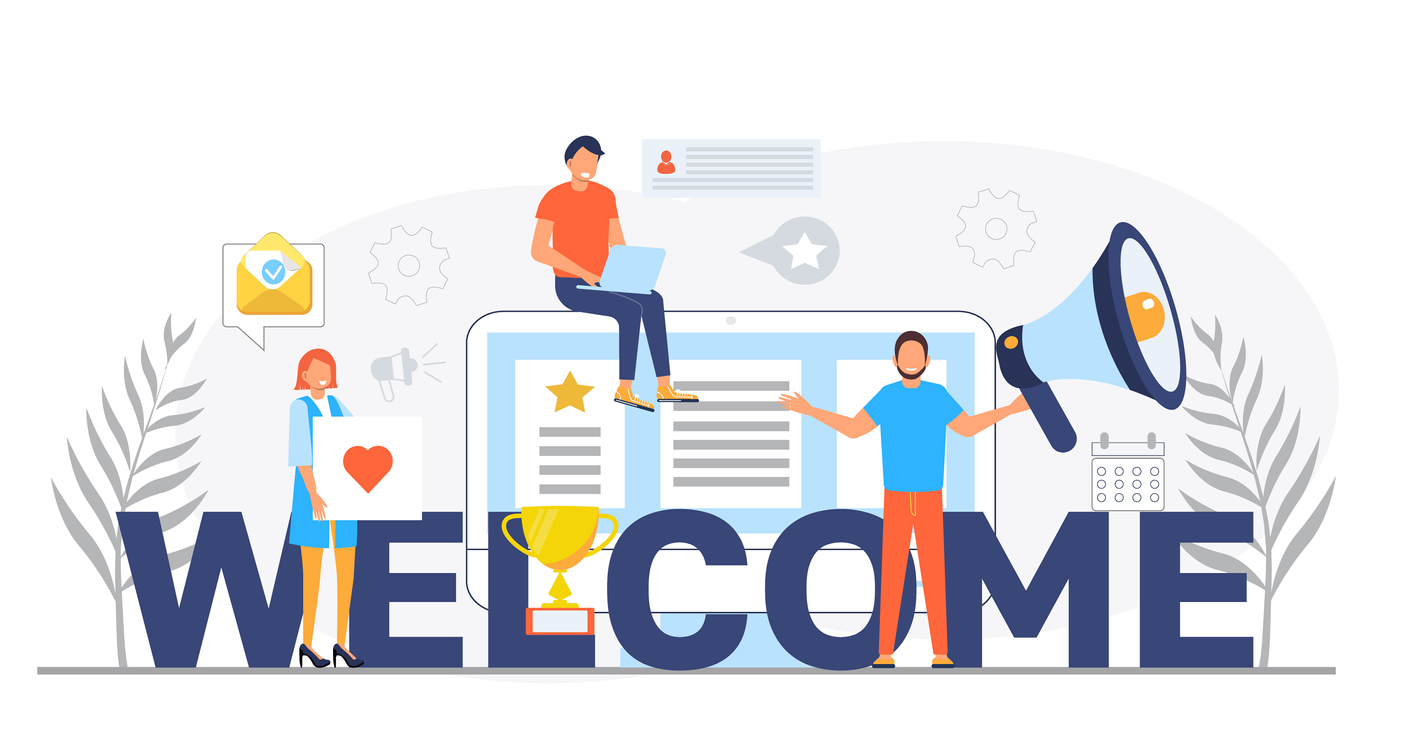 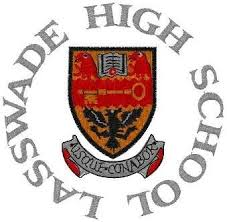 CREATIVITY   |   EFFORT   |   KINDNESS   |   RESPECT
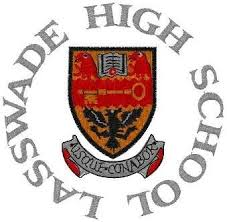 P7 Transition 2024:
Family Information Session 3
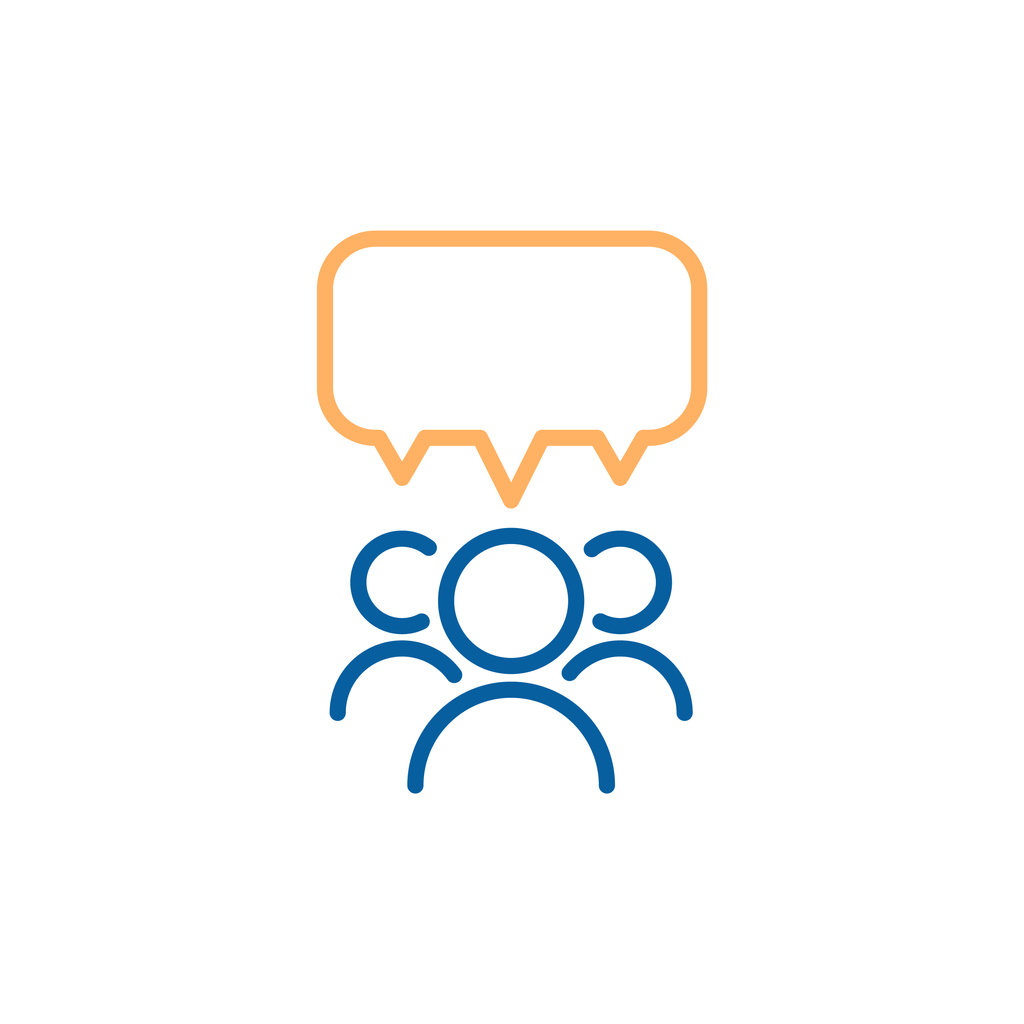 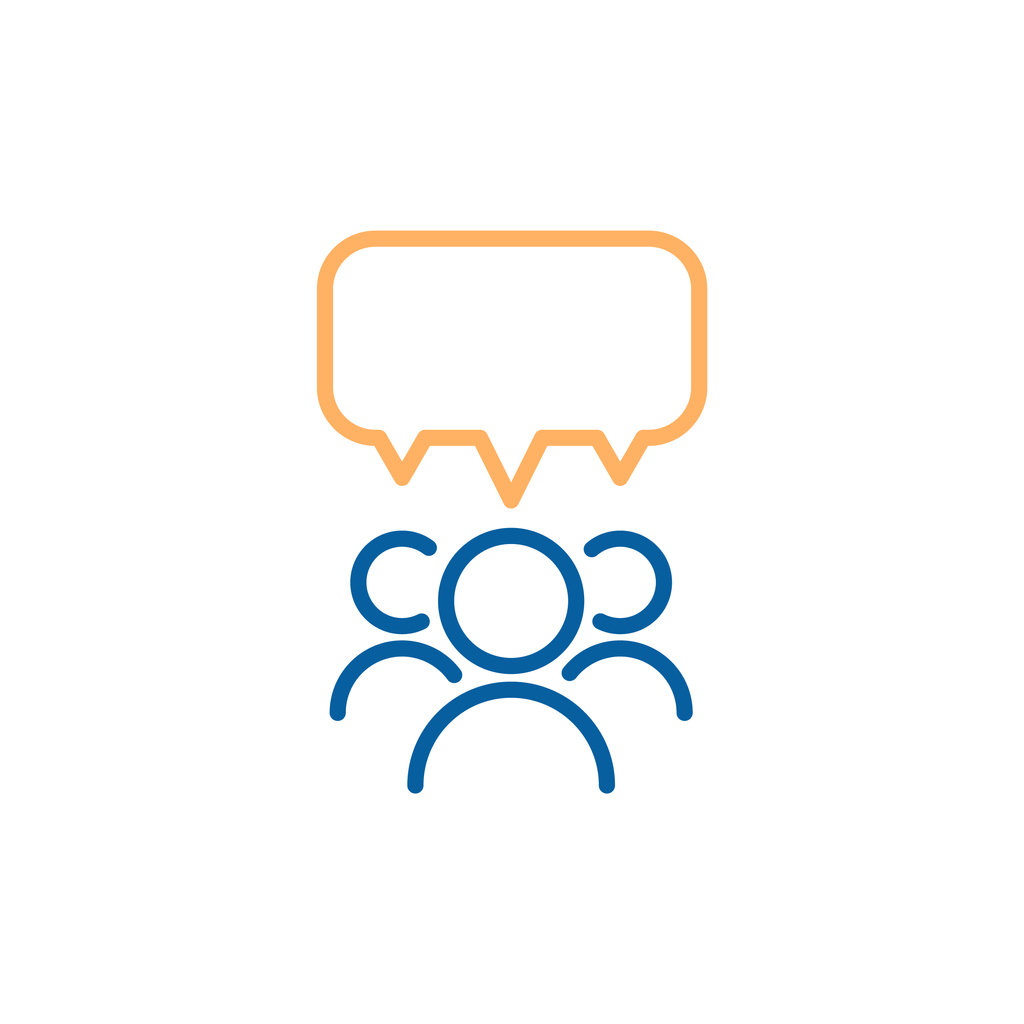 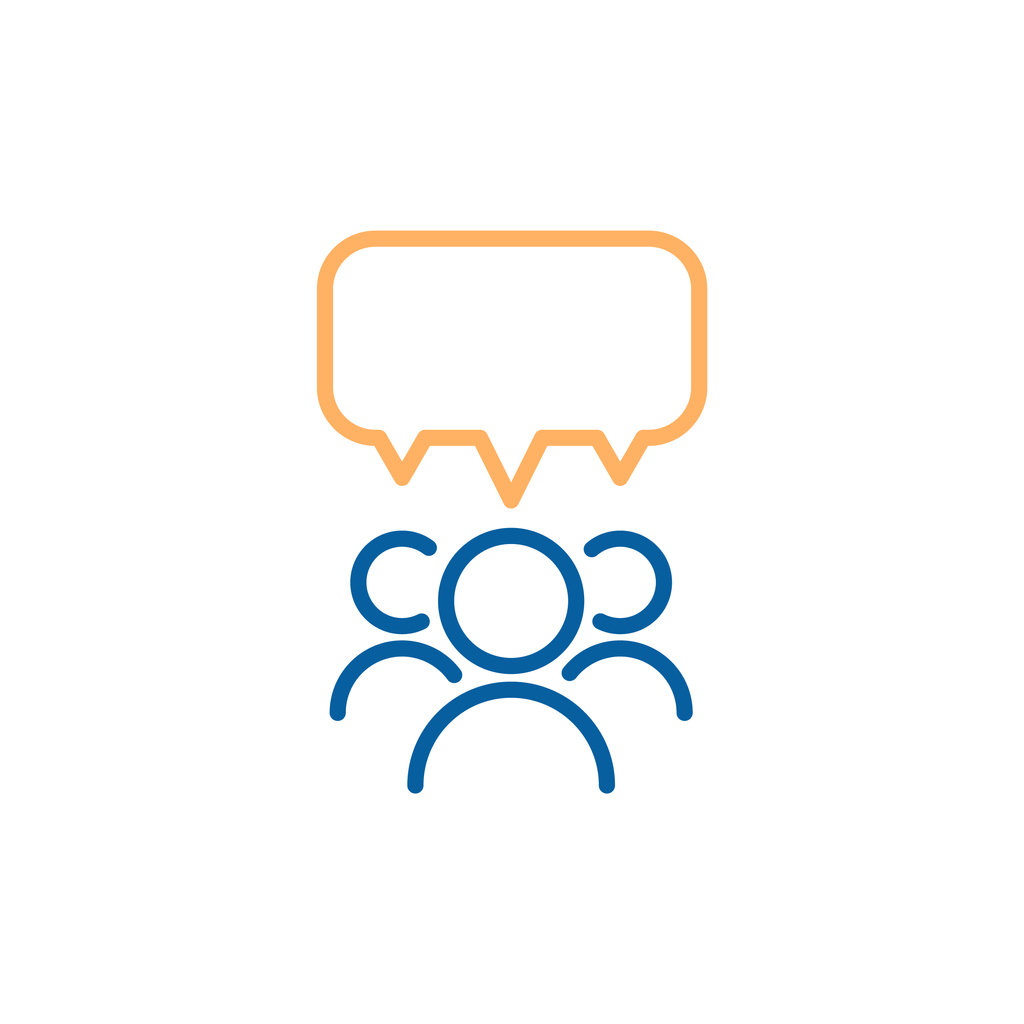 CREATIVITY   |   EFFORT   |   KINDNESS   |   RESPECT
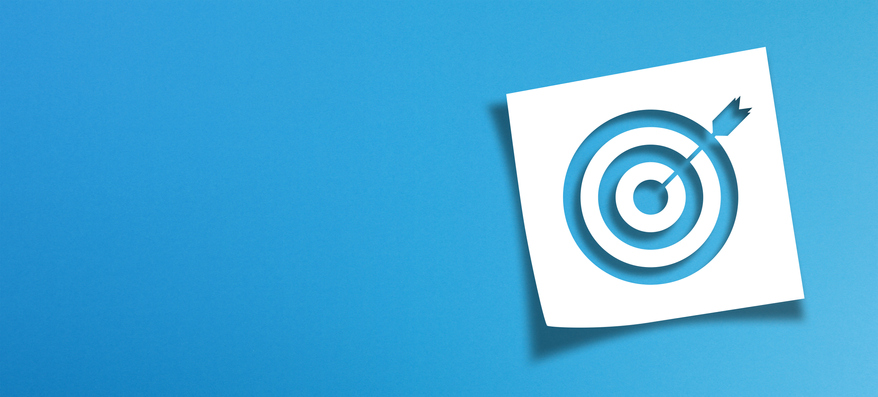 AIMS:
Provide further support to students and families transitioning to Lasswade High School in August.
Share useful transition information and connect with key members of staff.
Allow parents/carers to ask questions and clarify their understanding of transition.
Inform students and families of the next steps in the transition process.
CREATIVITY   |   EFFORT   |   KINDNESS   |   RESPECT
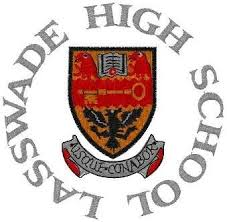 Welcome to Session 3
‘My Support’
Student Support Structure, Universal Supports
Structure of the School House System, Roles and Responsibilities, Personal Social Education, Inter-House Competitions
Targeted/Staged Support, Creative Learning Overview
Extra-Curricular Activities, Wider Achievement
Additional Supports for Students & Families
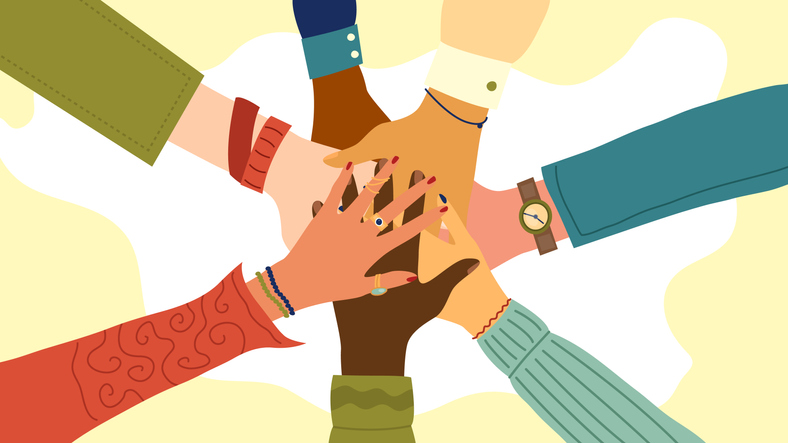 CREATIVITY   |   EFFORT   |   KINDNESS   |   RESPECT
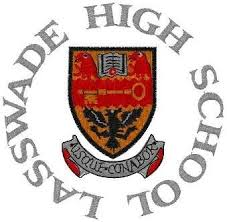 Session 3: Staff/Guest Speakers
Mrs Yule DHT Student Support
Mrs Main Head of St Leonard’s House
Mrs Paton PT BGE Creative Learning
Miss Park Wider Achievement & Extra-Curricular & Active Schools
CREATIVITY   |   EFFORT   |   KINDNESS   |   RESPECT
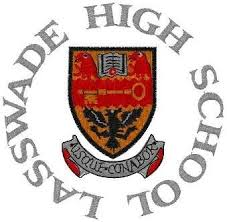 Mrs Yule, DHT Student Support
Student Support at Lasswade
Staffing, Roles & Responsibilities
Information Sharing (with Primary Schools)
Universal Supports
Targeted & Staged Supports
Medical Requirements
Mental Health
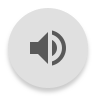 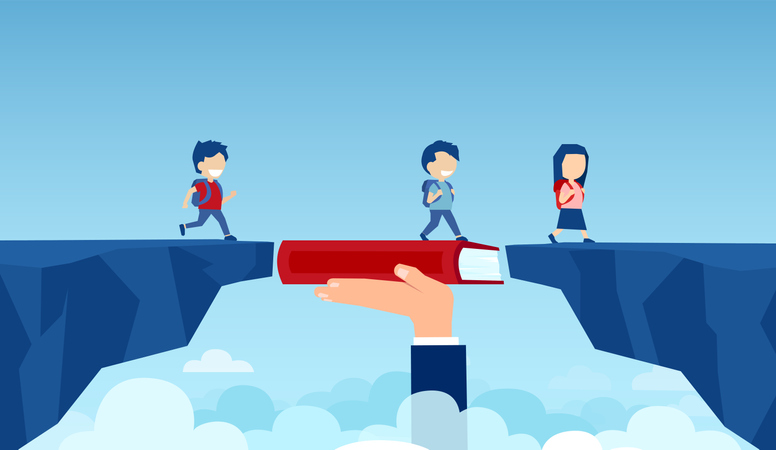 CREATIVITY   |   EFFORT   |   KINDNESS   |   RESPECT
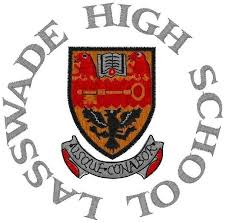 CREATIVITY   |   EFFORT   |   KINDNESS   |   RESPECT
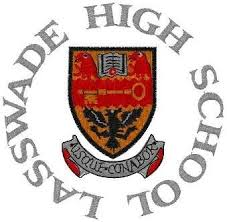 Mrs Main, Head of House
Lasswade House System  
Relationships
House Colours
Personal & Social Education
Pathways & Positive Destinations
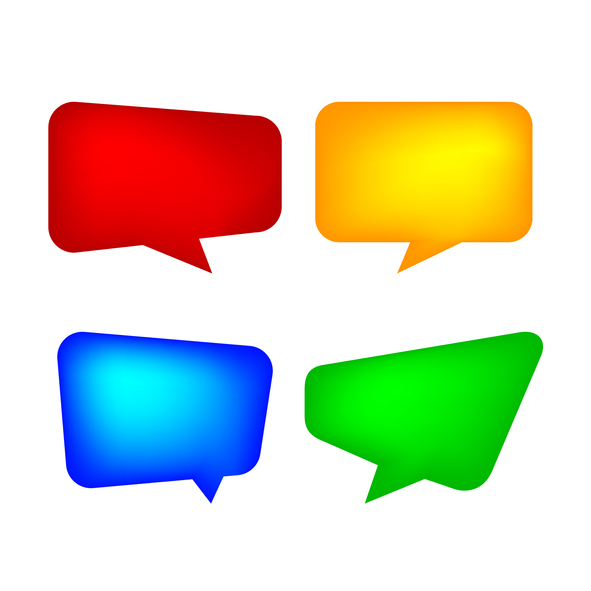 CREATIVITY   |   EFFORT   |   KINDNESS   |   RESPECT
[Speaker Notes: CM - Melville Mount EskSt Anne’sSt Leonard’s]
Mrs Paton - PT BGE Creative Learning
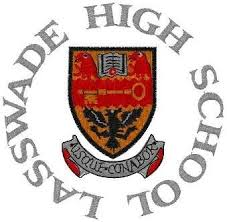 What is Creative Learning?

Who works in Creative Learning?

How can Creative Learning support my child?
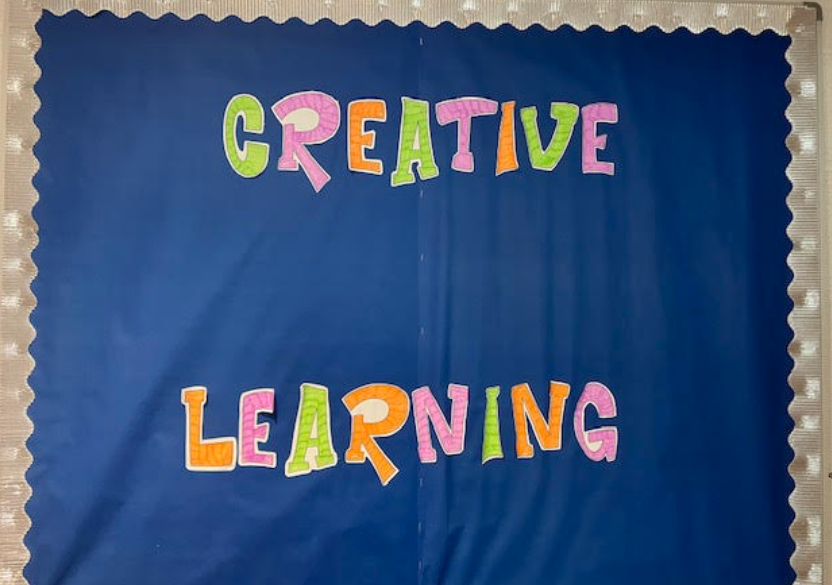 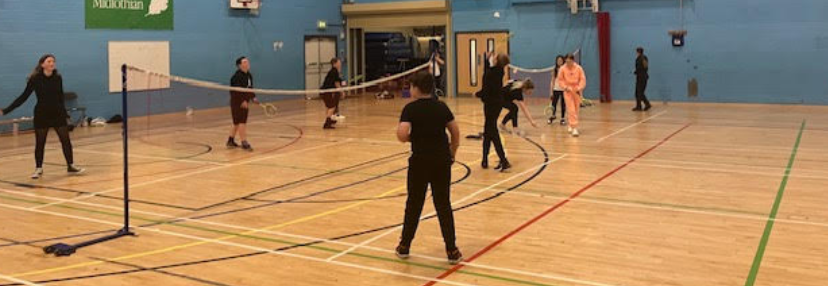 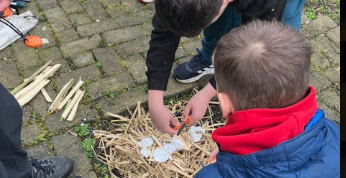 CREATIVITY   |   EFFORT   |   KINDNESS   |   RESPECT
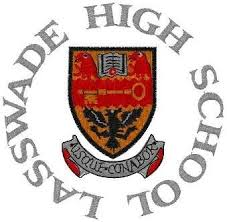 Miss Park, Wider Achievement
Wider Achievement Programme
Newsletter
Bronze, Silver and Gold award
Recognition assemblies
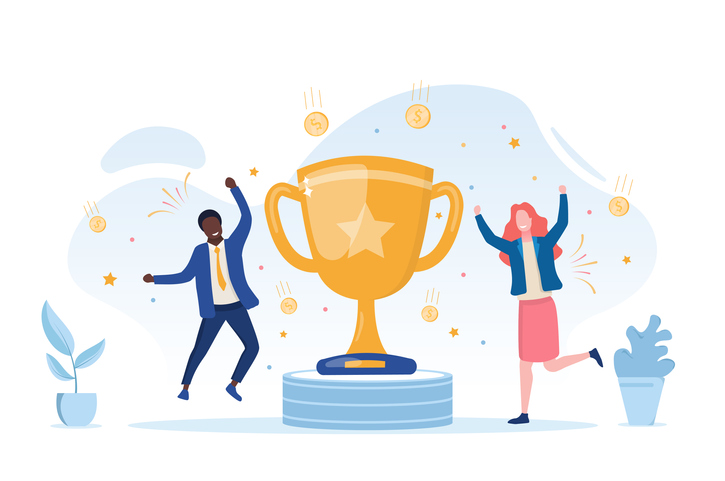 CREATIVITY   |   EFFORT   |   KINDNESS   |   RESPECT
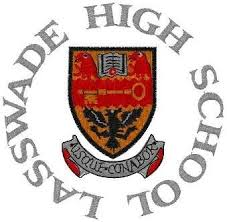 Miss Park,
Extra-Curricular & Active Schools
Wider Achievement Programme
What’s on?
Why join?
‘Try Something NEW’
S1 Experience
Rewards
Progress
Extra-Curricular Opportunities
Required Experience/Skill Set
Payments
Active Schools
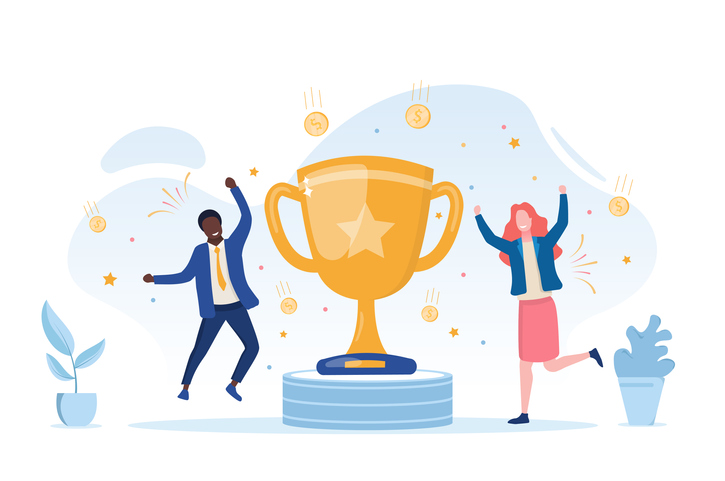 CREATIVITY   |   EFFORT   |   KINDNESS   |   RESPECT
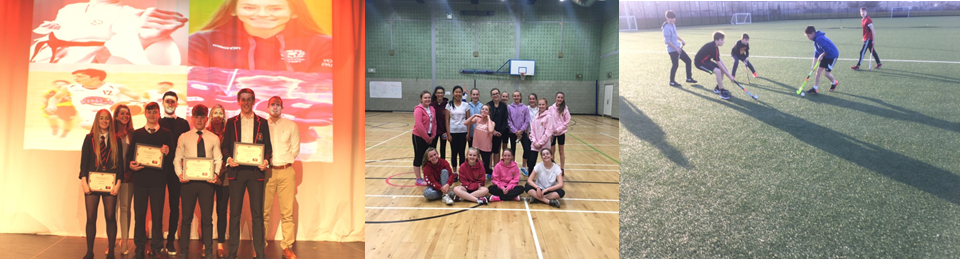 PHYSICAL EDUCATION - EXTRA CURRICULAR
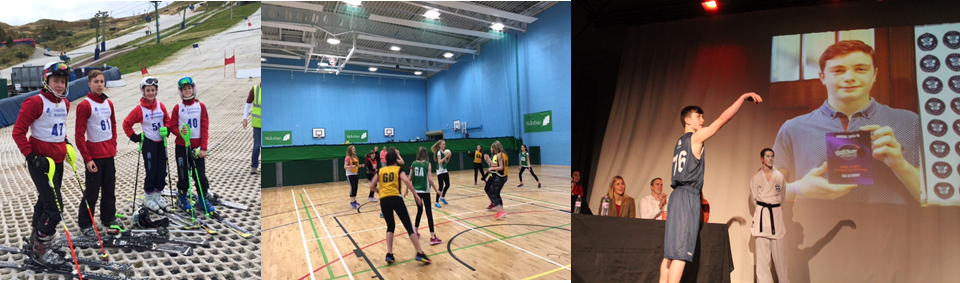 What’s on throughout the year?
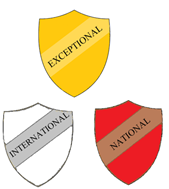 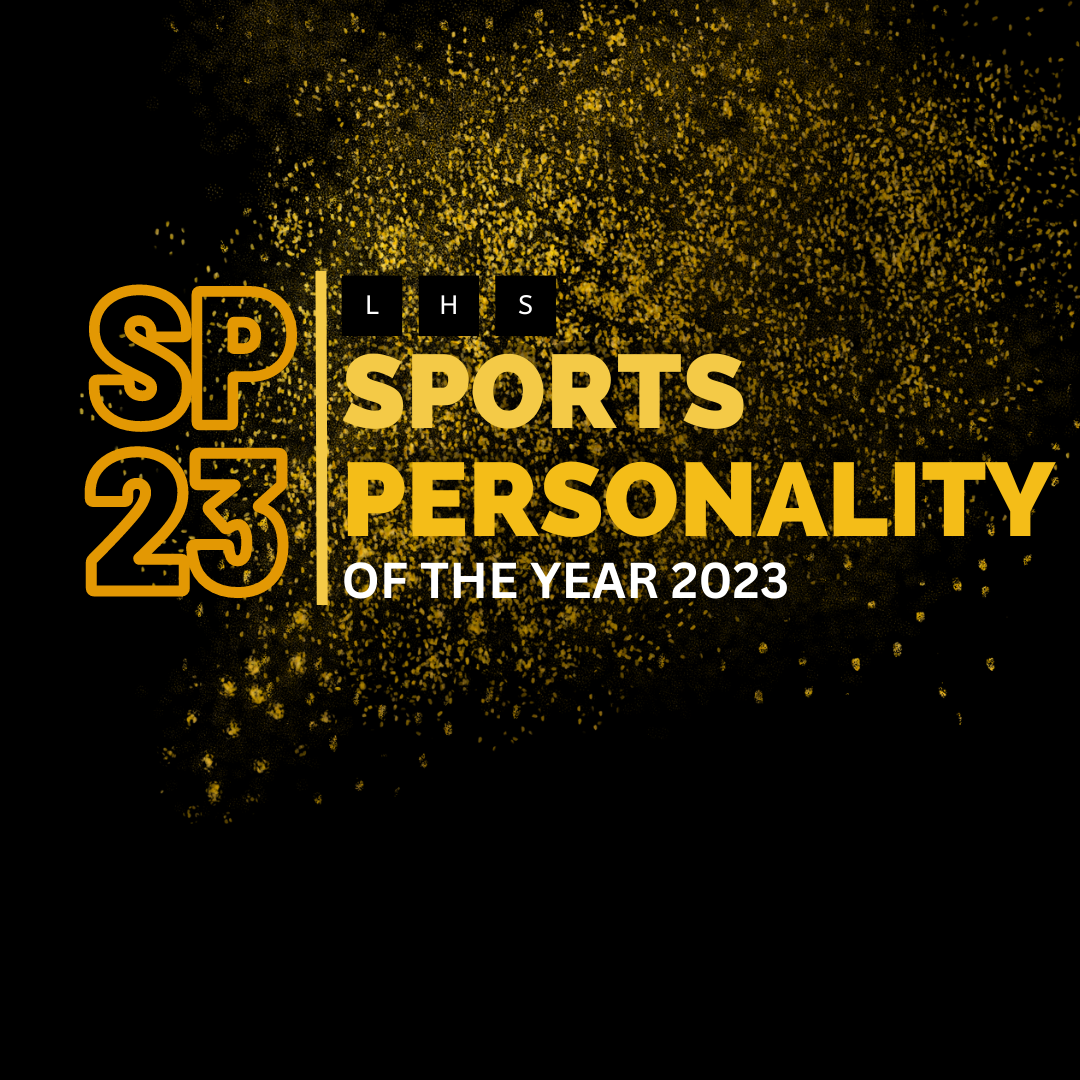 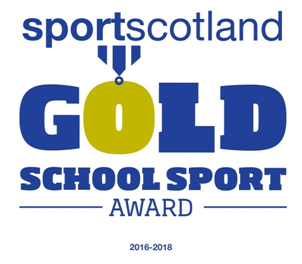 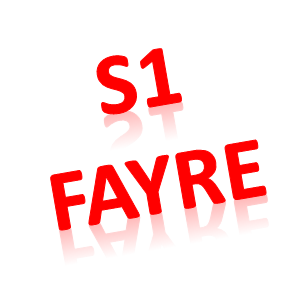 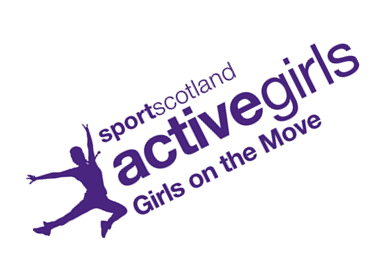 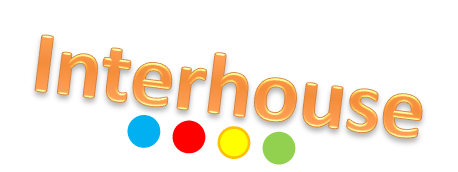 Don’t miss out on upcoming opportunities…
Follow us on Twitter and Instagram!
@lasswadesports
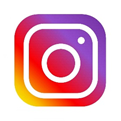 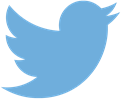 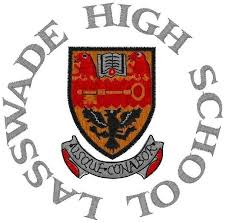 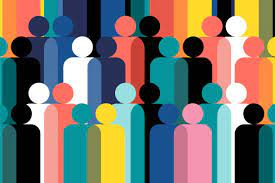 Miss Whittingham, Equity
Breakfast Club & Grab n Go Snacks
Free School Meals
https://www.midlothian.gov.uk/info/855/school_meals/117/free_school_meals_and_clothing_grants
Subject Payments (removed)
Clubs, Groups, Trips
Lasswade Uniform Cupboard
Secret Locker
Food Banks i.e. Midlothian Food Bank & LHS Xmas Hampers
Fundraising i.e. Mission Christmas
Local Community
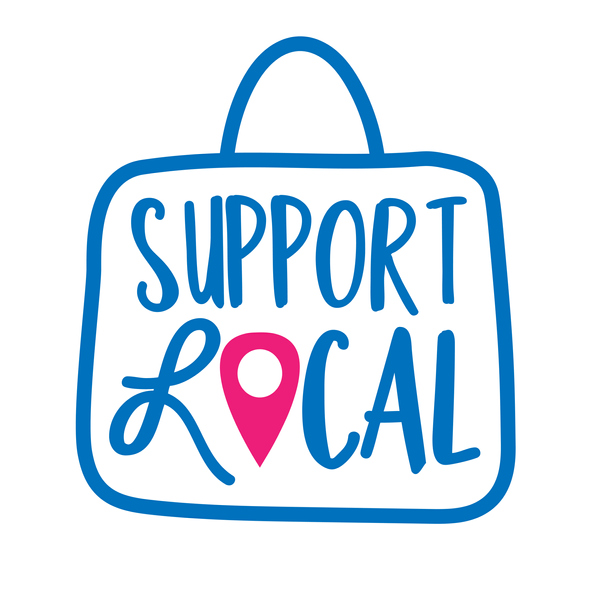 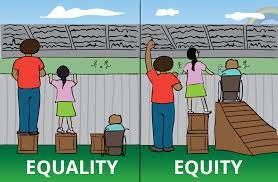 CREATIVITY   |   EFFORT   |   KINDNESS   |   RESPECT
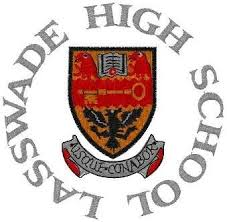 Mental Health Site
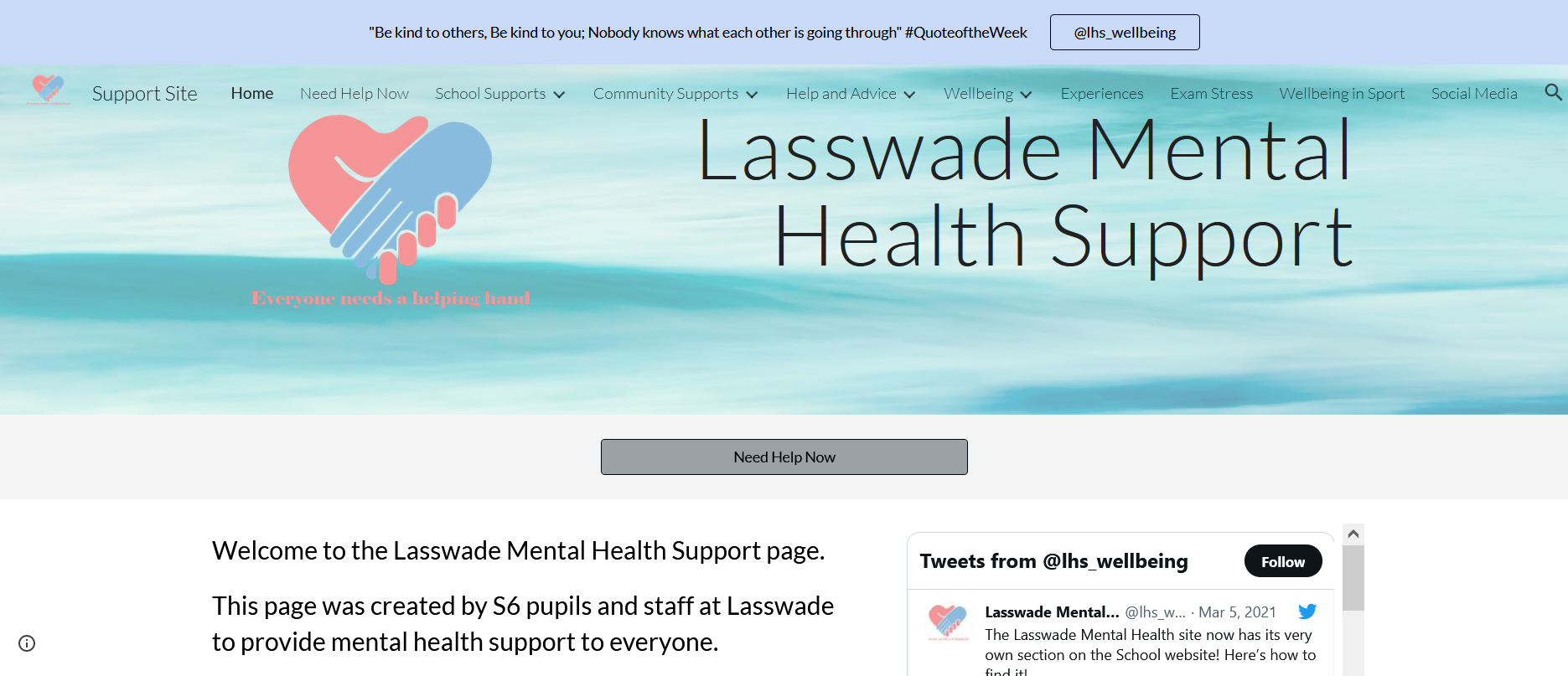 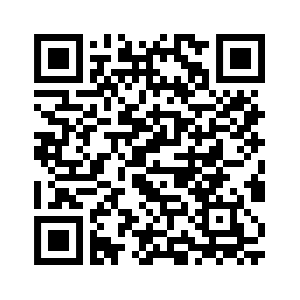 CREATIVITY   |   EFFORT   |   KINDNESS   |   RESPECT
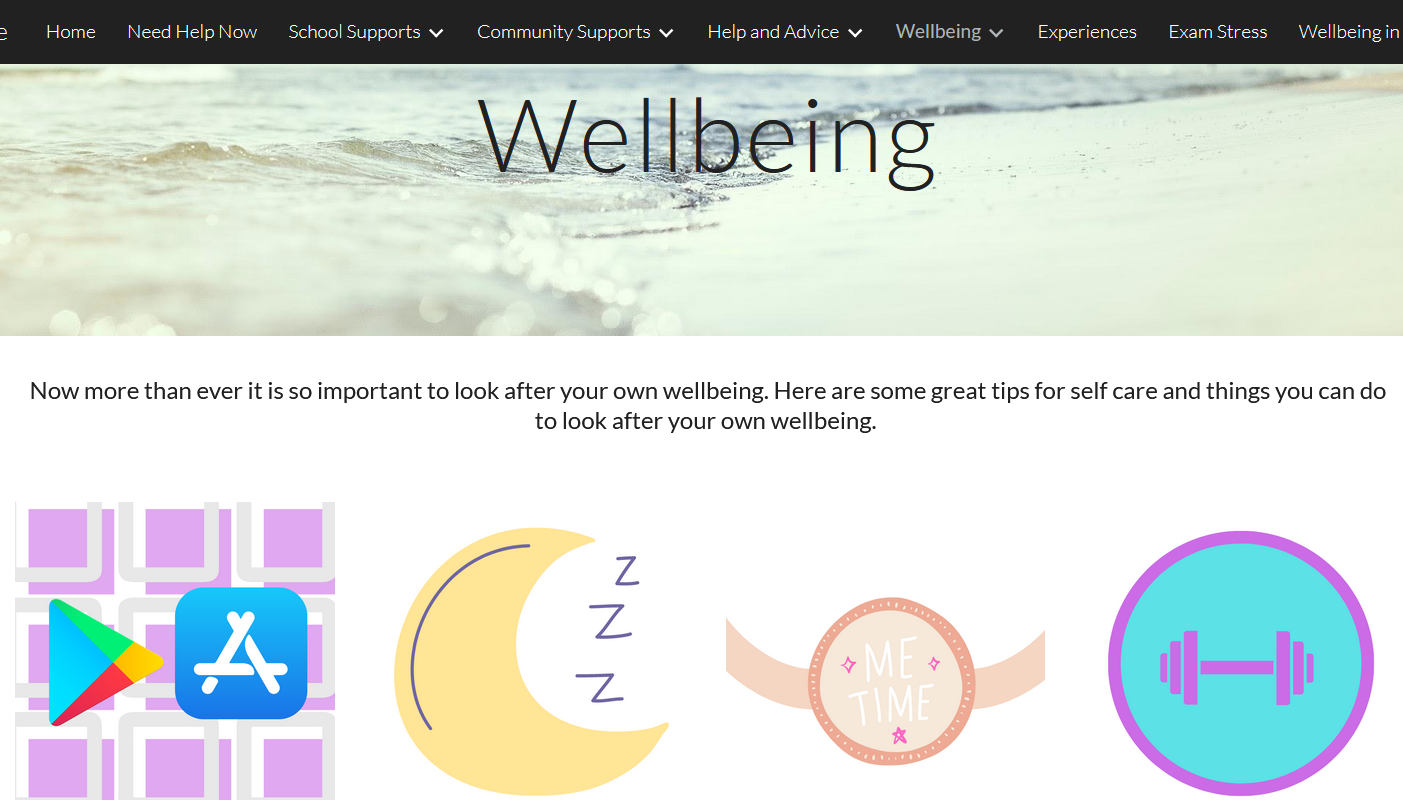 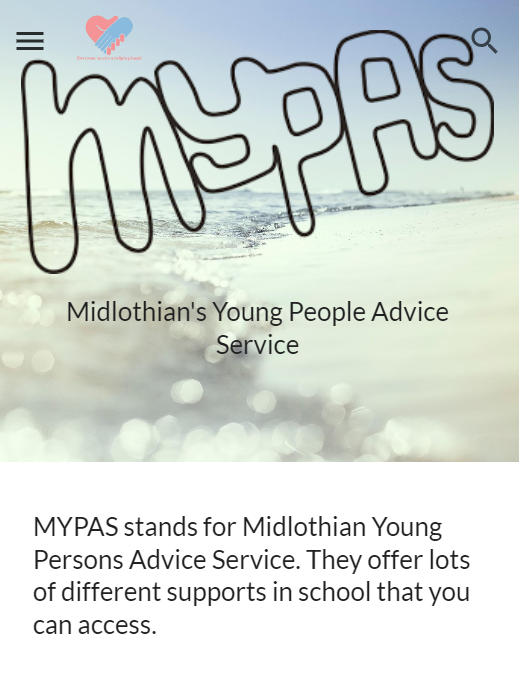 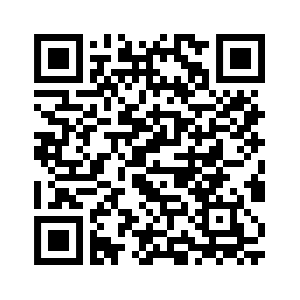 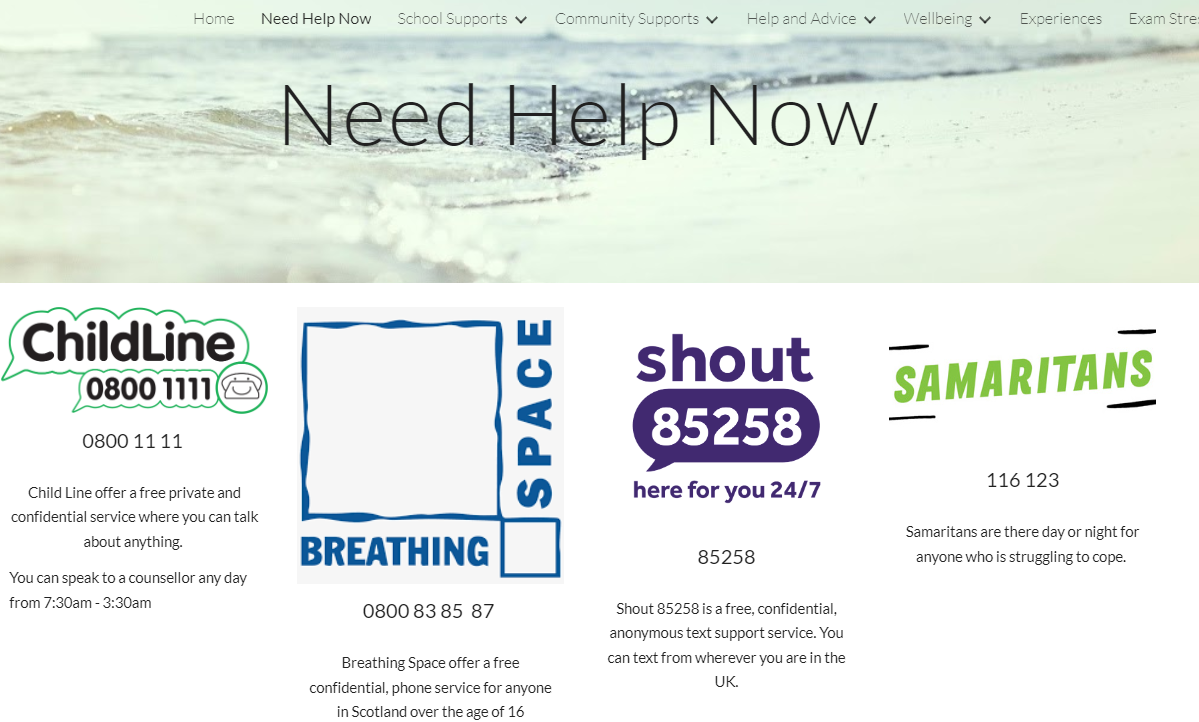 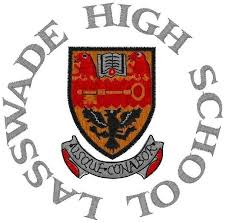 First Day at Lasswade
Where to meet your S6 Buddies: playground
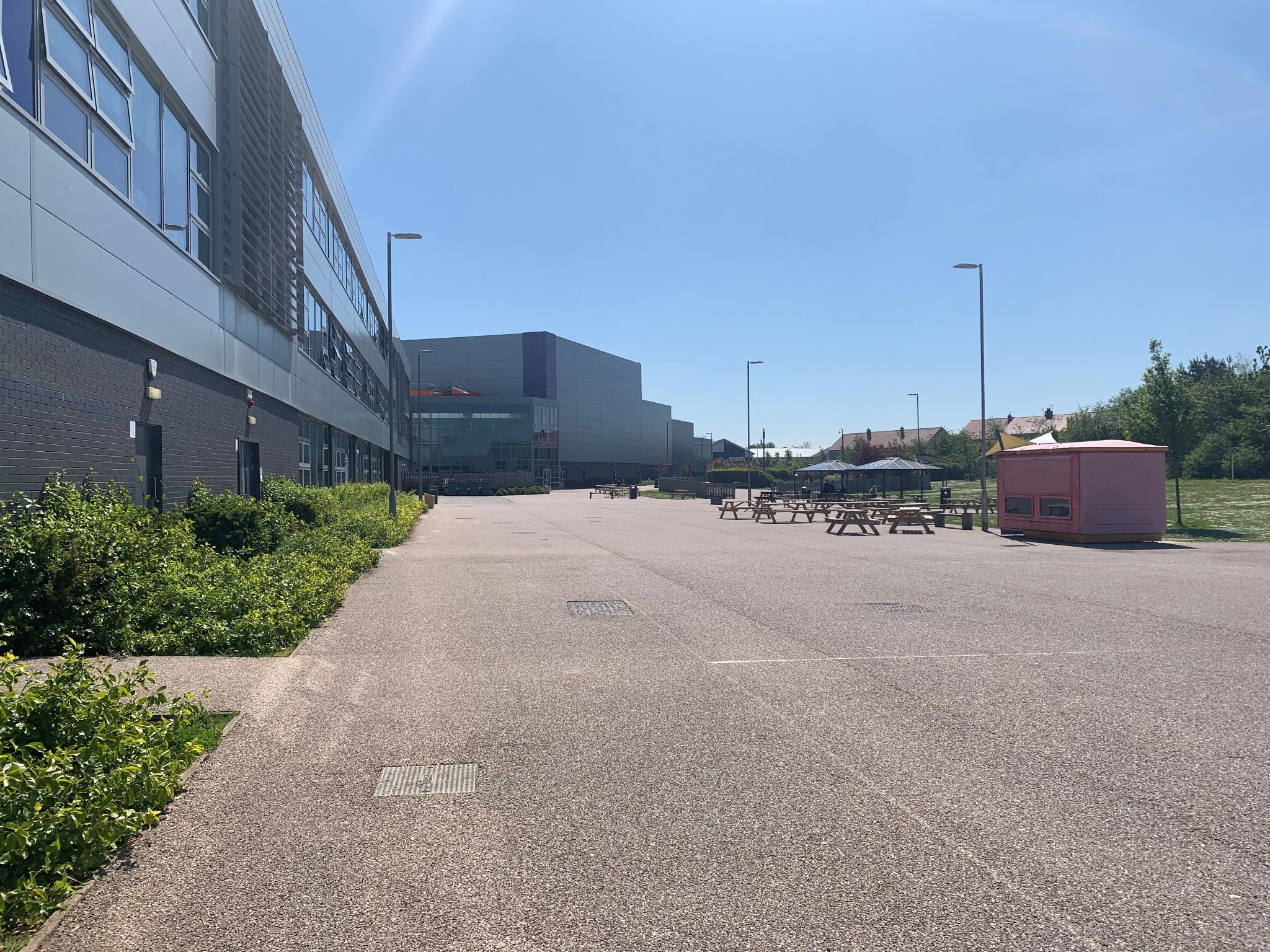 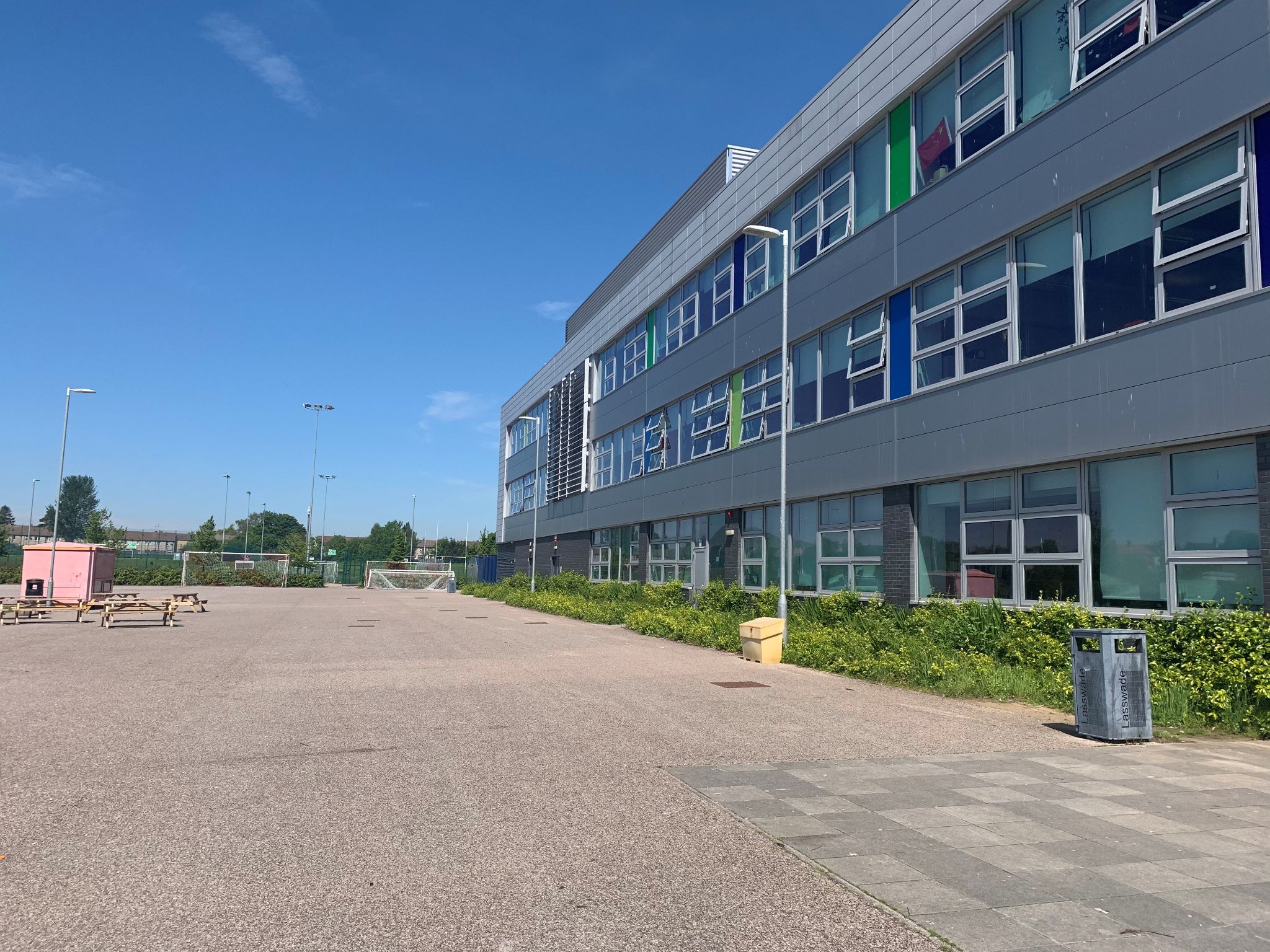 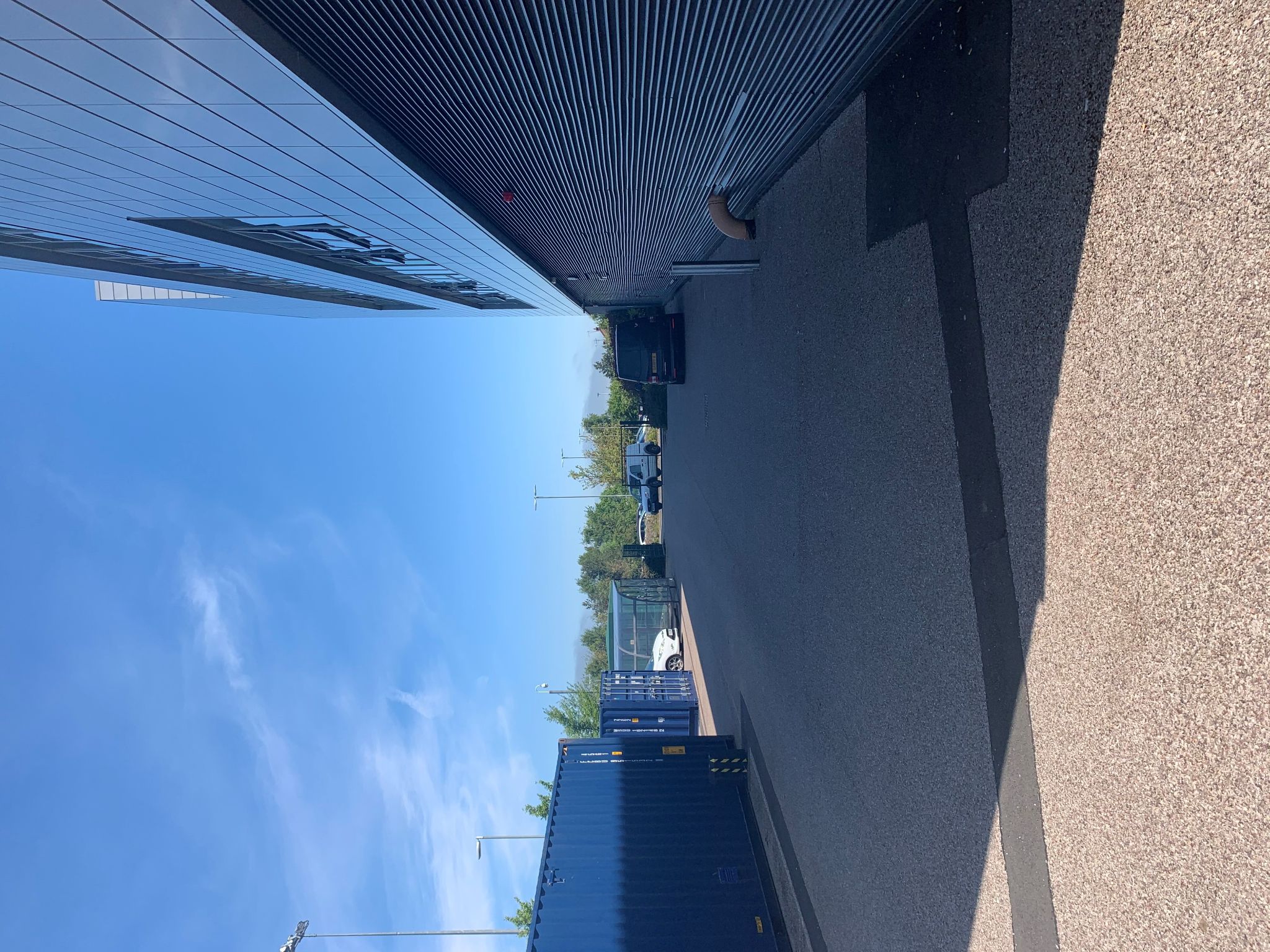 CREATIVITY   |   EFFORT   |   KINDNESS   |   RESPECT
[Speaker Notes: CM]
3 Day Plan
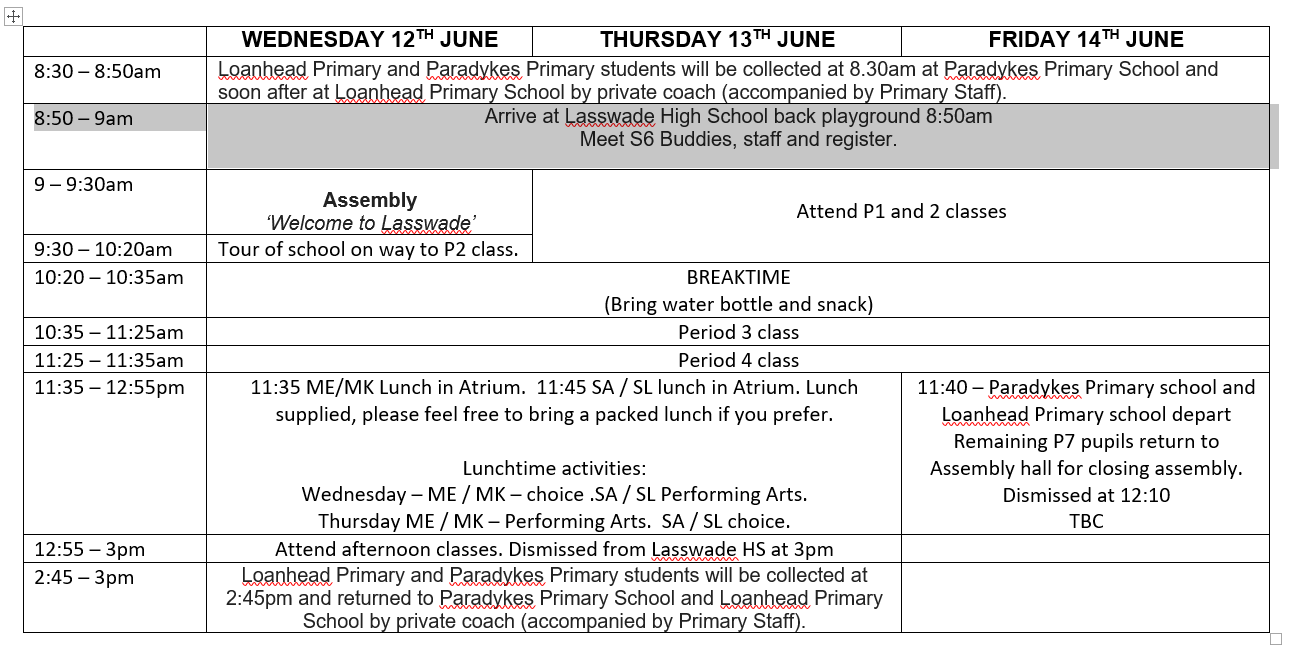 [Speaker Notes: CM to update]
Lasswade High School Day Timings Session 2024 - 25
Monday - Thursday
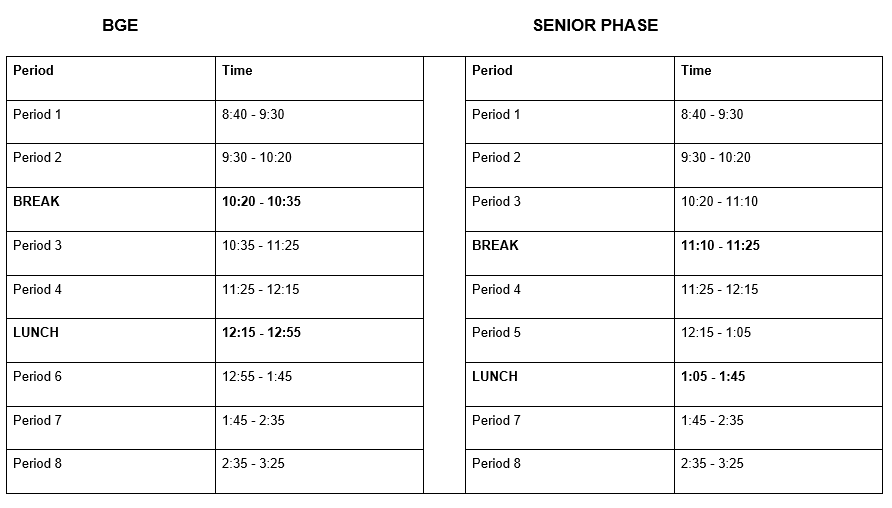 Lasswade High School Day Timings Session 2024 - 25
All Students Friday only
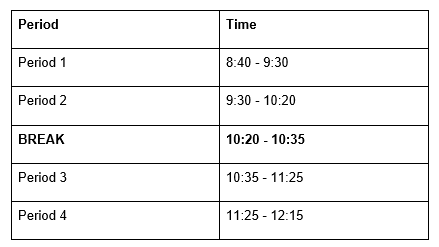 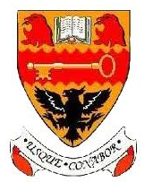 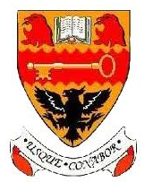 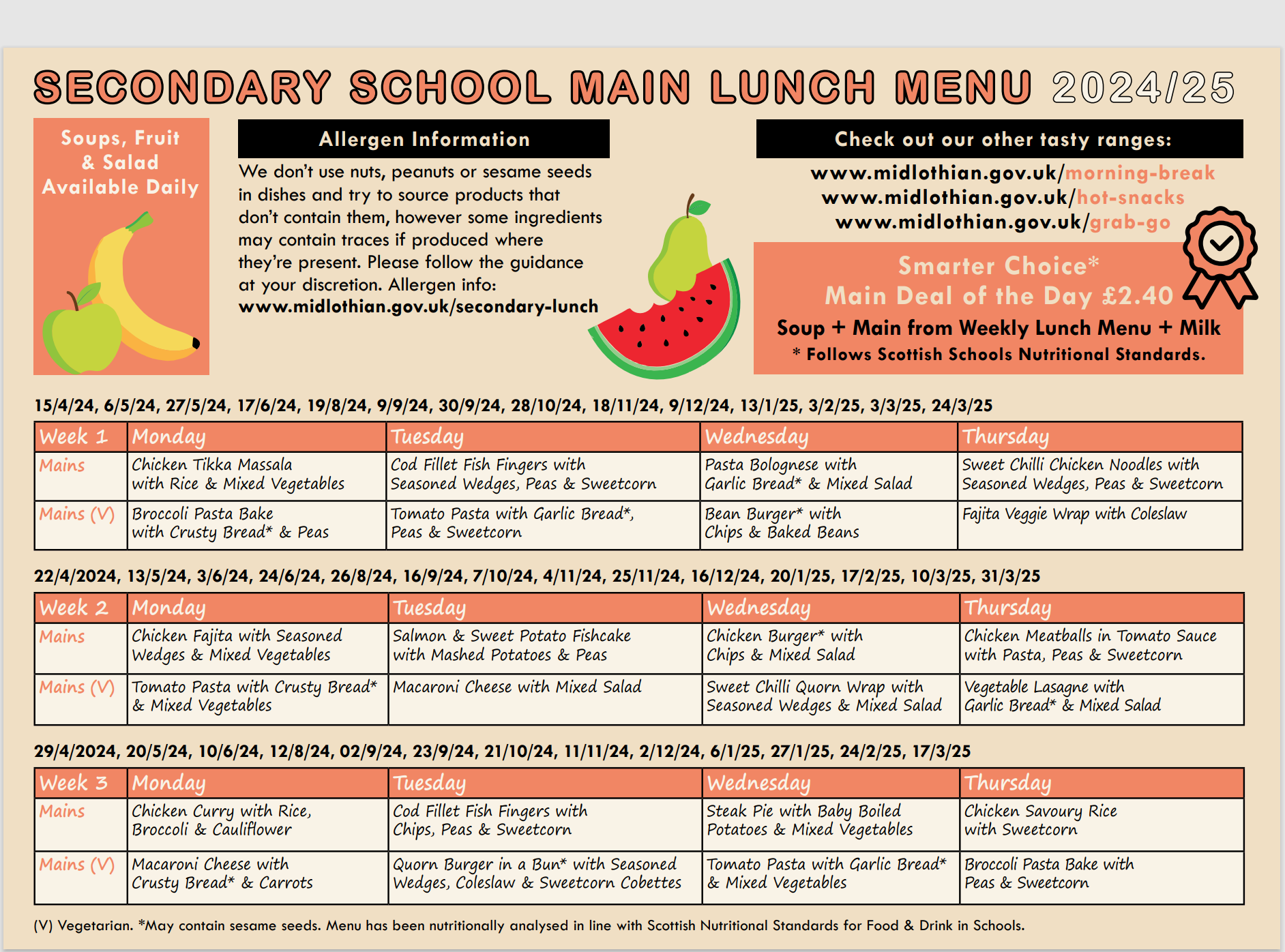 [Speaker Notes: CM]
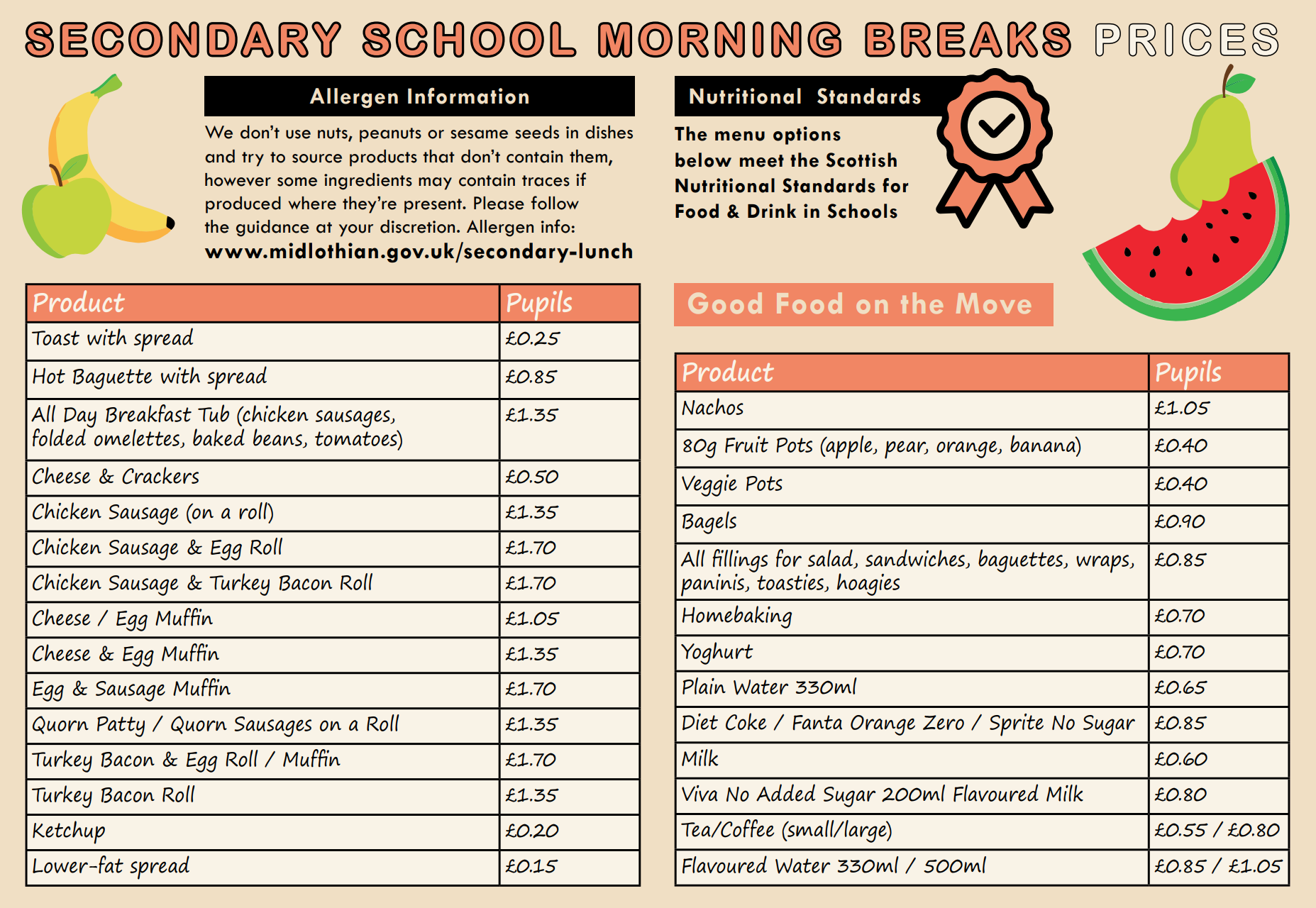 [Speaker Notes: CM]
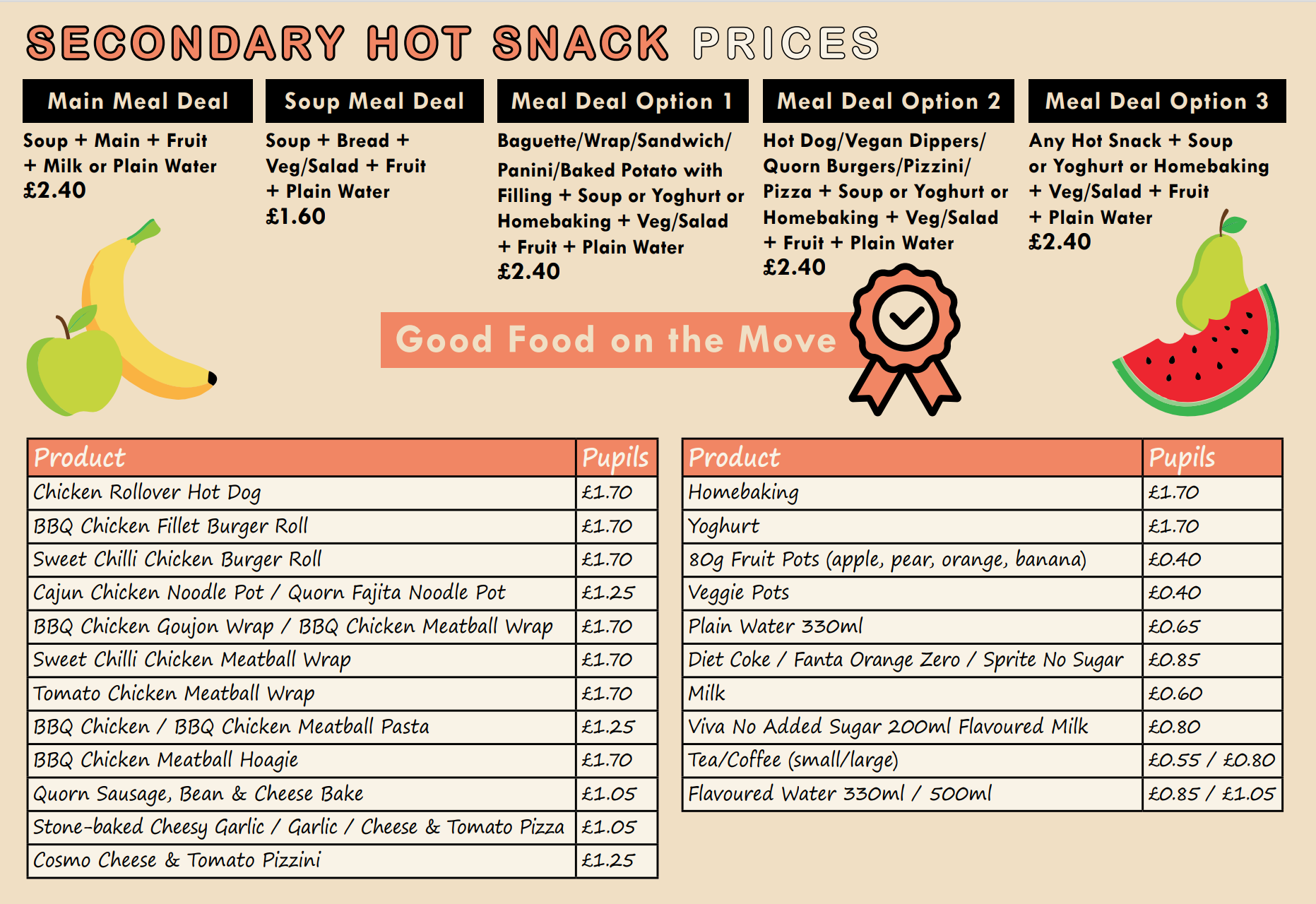 [Speaker Notes: CM]
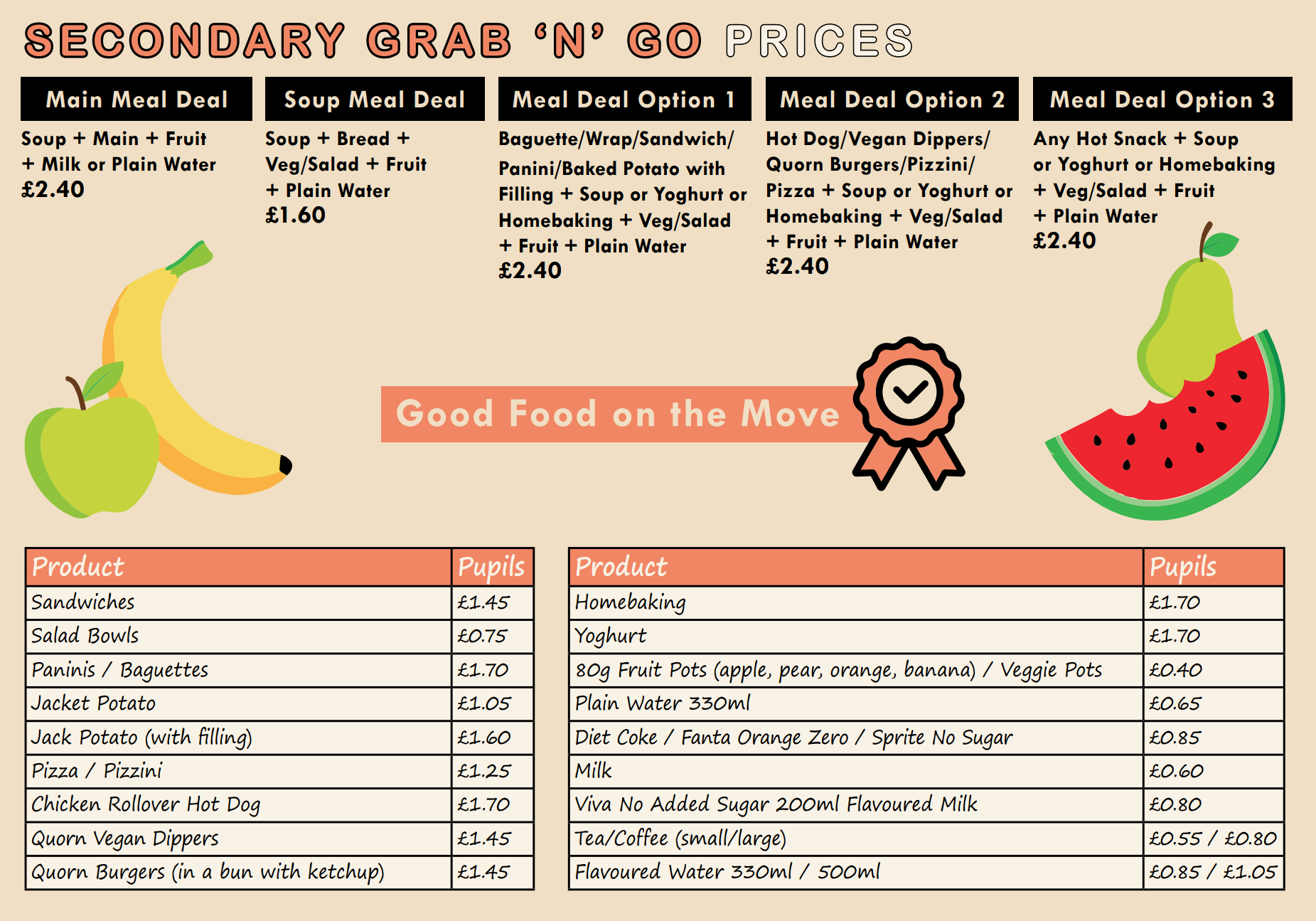 [Speaker Notes: CM]
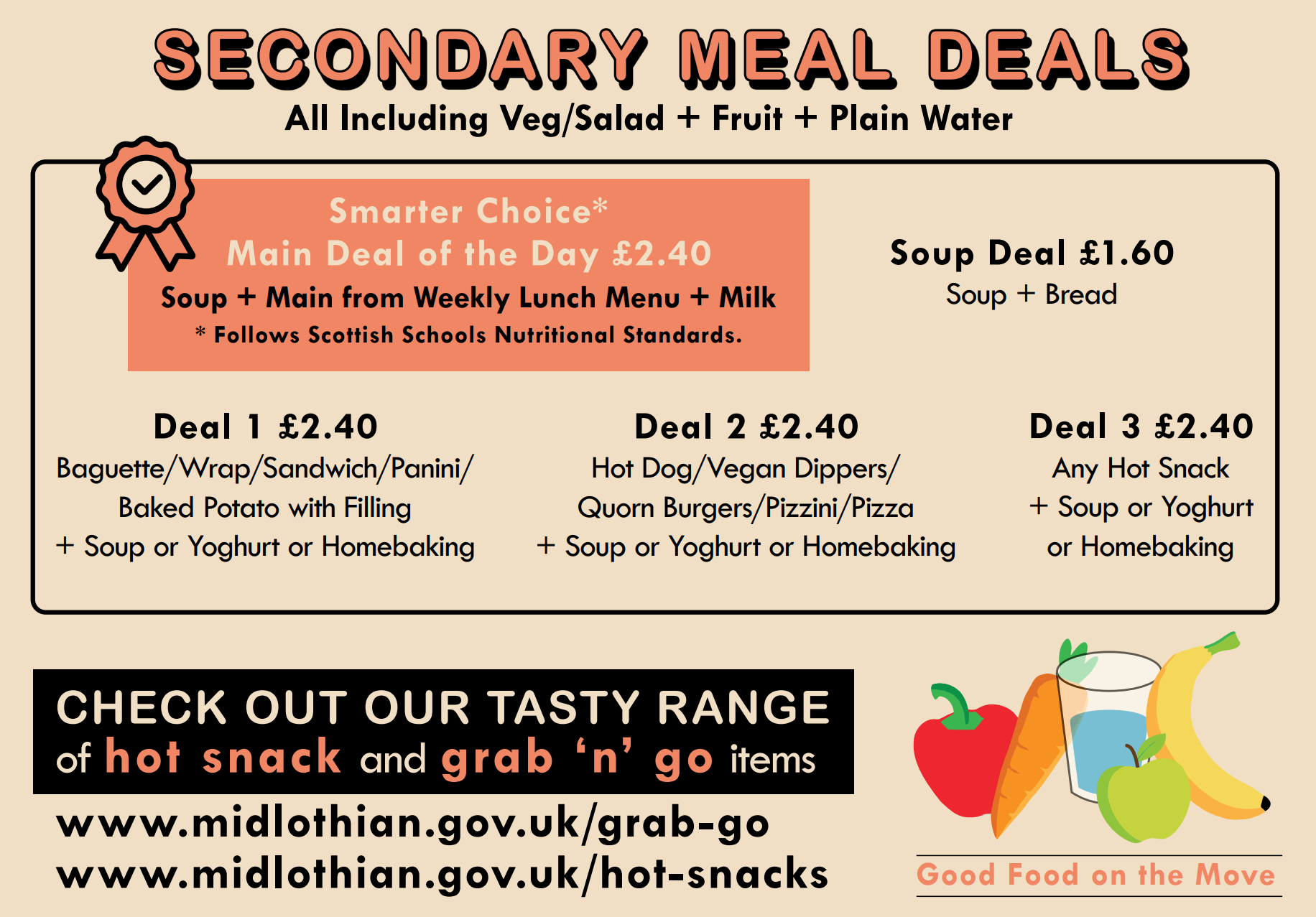 Ingredients and allergens
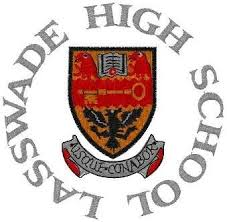 Contact with Students & Families
P7 Class Visits (this week)
Ties & Information Cards (Monday 10th June)
Timetables in June (Wed 12th-Fri 14th June), 
Final timetables in August
Detailed P7/S1 Lasswade Transition Letter
Maintaining contact:
transition.lasswade@midlothian.education
Social Media
CREATIVITY   |   EFFORT   |   KINDNESS   |   RESPECT
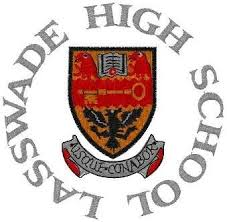 Student & Family Feedback
Student & Parent/Carer Voice
Future Developments & Improvements
Google Form - Survey
Link to be shared with P7 students on P7 Google Classroom families as ‘transition homework’
*Link to be shared on website later*
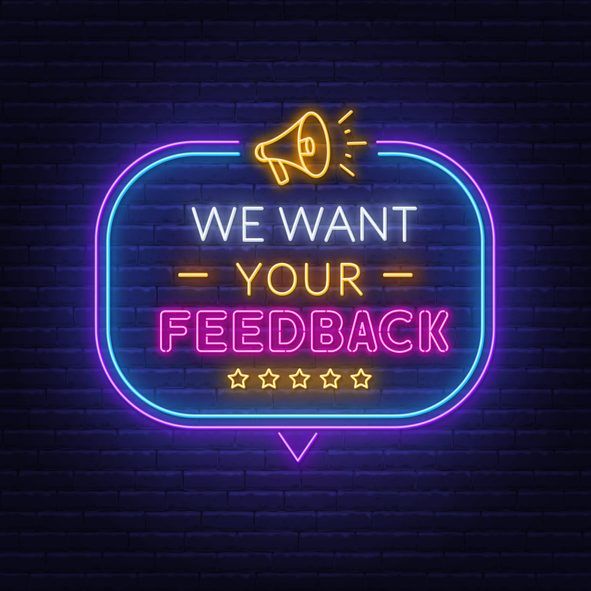 CREATIVITY   |   EFFORT   |   KINDNESS   |   RESPECT
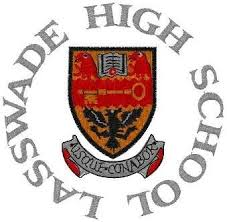 Communication
You can email your questions ahead of sessions.
Slides will be posted on the website after each session.
Lasswade High School Parent Council
@LasswadeHSC
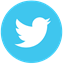 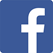 @lasswadehighschool
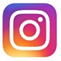 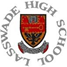 http://lasswadehsc.mgfl.net/
transition.lasswade@midlothian.education
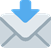 CREATIVITY   |   EFFORT   |   KINDNESS   |   RESPECT
Questions?
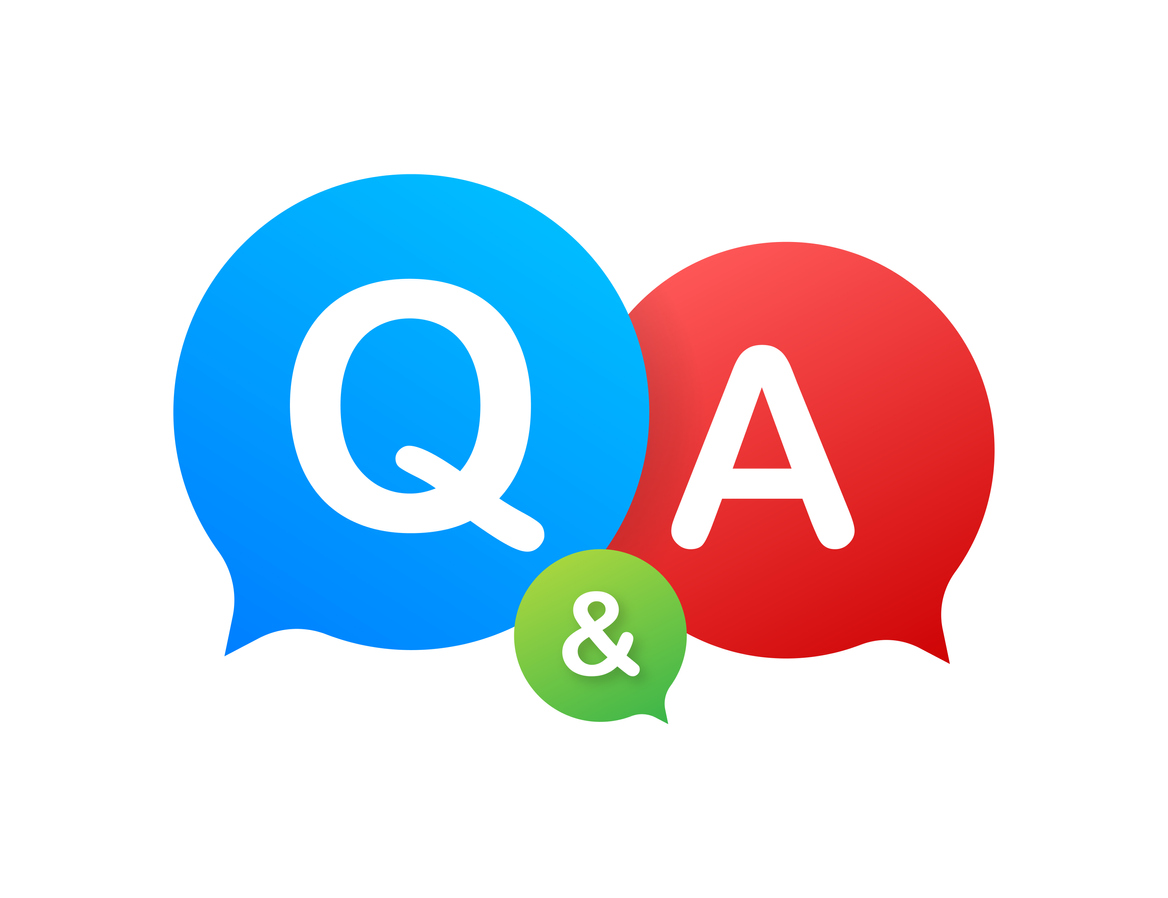 CREATIVITY   |   EFFORT   |   KINDNESS   |   RESPECT
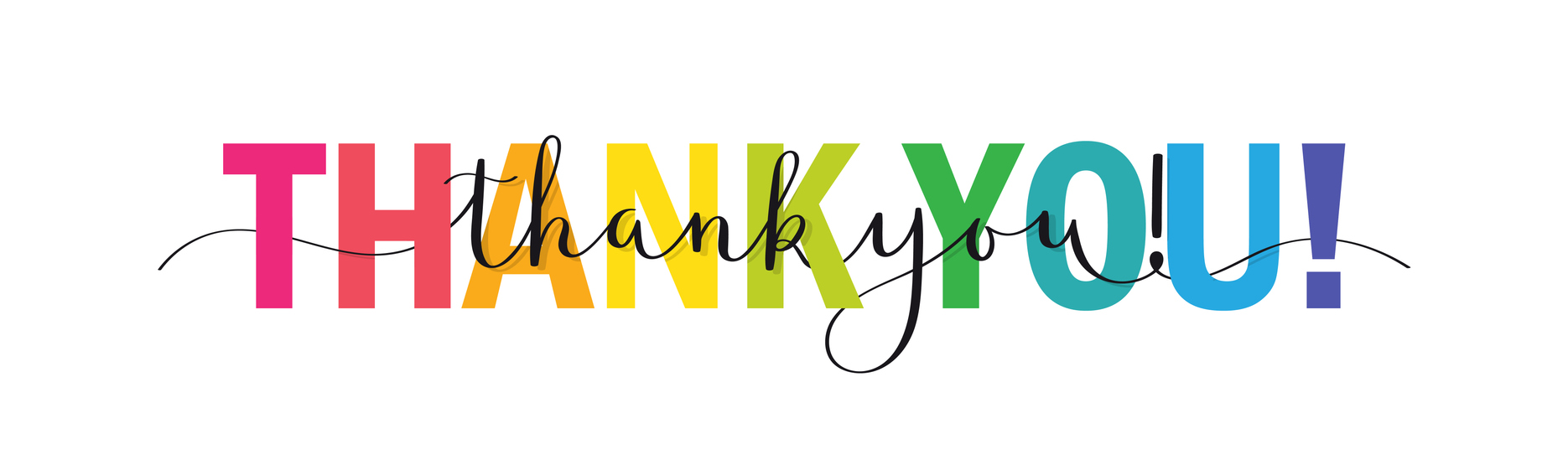 See you on Wednesday 12th June!